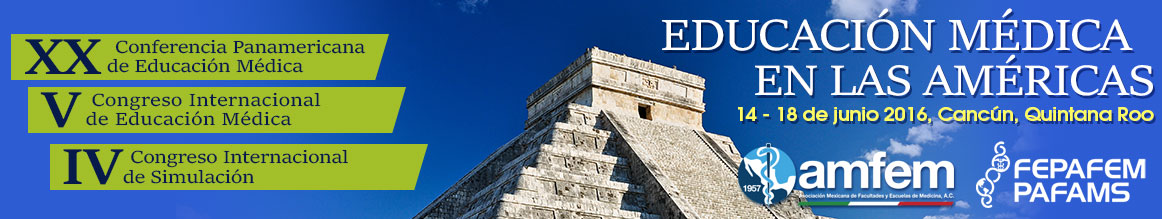 ¿Cómo enseñar la competencia de comunicación en medicina? Una propuesta con base en el  Core Curricular  de Competencias Comunicacionales Iberoamericano (CCCC)
Dra. Ma Teresa Cortés. Facultad de Medicina. UNAM. CDMX, México.
Dra. Olga Francisca Salazar. Facultad de Medicina. Universidad de Antioquía. Medellín, Colombia
Dra. Lila Paula Dupuy. Facultad de Medicina. Universidad Maimónides.
 Buenos Aires, Argentina
La comunicación en medicina.
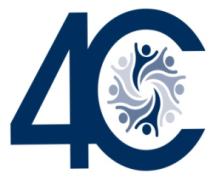 La comunicación adecuada no es algo que dependa de la manera de ser de cada profesional.

 Los problemas de comunicación médico-paciente son muy comunes y afectan negativamente el manejo médico.
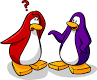 La comunicación en medicina.
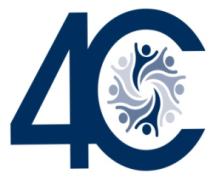 Los problemas de comunicación médico-paciente se relacionan con problemas y errores médicos:
Inglaterra.  Más del 80% de los problemas médicos 
    se relacionan con falta de comunicación o comunicación inadecuada.
México. Comisión Nacional de Arbitraje Médico “la mayor parte de las controversias y problemas que  se han atendido desde 1996 podrían haberse evitado con una adecuada relación médico paciente”
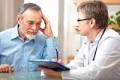 [Speaker Notes: vitado]
La comunicación en medicina.
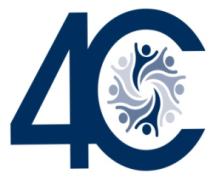 La comunicación adecuada se puede enseñar y los beneficios posteriores en la práctica médica son demostrables, factibles  duraderos.
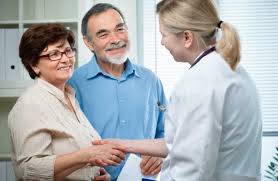 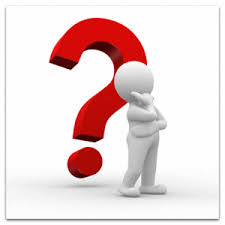 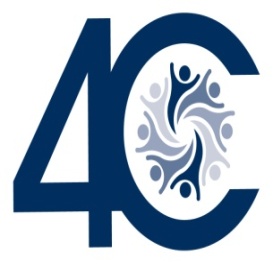 Características actuales de la enseñanza y  los
 objetivos comunicaciones en las escuelas de 
medicina:

Son muy escasos los que realmente están explícitos.
Son muy heterogéneos. 
Estar abordados como declaraciones de intención.
Se relega la comunicación a un segundo plano
No ser generalmente objeto de evaluación formal.
Predominan los objetivos  a nivel de conocimiento teórico
Se impartirse de manera aislada
Son abordados los aspectos teóricos  en los primeros años
[Speaker Notes: USO EN OTROS CENTROS:
El disponer de un CCCC debería de servir para que cada facultad decida en función de sus características propias y del perfil del tipo de egresado  que ha declarado, qué competencias desea que sus estudiantes adquieran, para así incluirlos en su propio plan docente y definir los métodos didácticos y evaluativos a aplicar.
  Una posibilidad interesante podría ser su adaptación a otras carreras sanitarias (enfermeras, fisioterapeutas,…) a través de un procedimiento técnico que garantizase su acomodación a las peculiaridades de cada profesión.  Para ello se podría utilizar como listado inicial el utilizado en este proyecto, manteniendo aquellas competencias comunicacionales comunes y modificando o introduciendo aquellas específicas del colectivo a  estudio, para posteriormente seguir un procedimiento de consenso con un nuevo panel experto.

Salvo algunas excepciones de ciertas universidades y escuelas de medicina de los diferentes países participantes que definen con un mayor grado de concreción los objetivos comunicacionales en el grado estos, en su gran mayoría, se caracterizan por: 
1. Ser muy escasos en número.
2. Ser muy heterogéneos en su naturaleza (difícil de distinguir si son propiamente comunicacionales o no) mezclados con objetivos de otros dominios o impartidos en otras áreas de conocimiento diferentes (psicología, ética, búsqueda de información científica y habilidades de presentación científica,…)
3. Estar abordados de una forma imprecisa como declaraciones de intención en vez de definir unos objetivos docentes metodológicamente robustos de los que pueda derivarse la metodología docente y evaluativa adecuada. 
4. Relegar la comunicación a un segundo plano de las prioridades de enseñanza, en general, en el ámbito exclusivo de las prácticas de los estudiantes en los centros clínicos, sin un entrenamiento específico virtual o simulado y sin requisitos evaluativos.
5. No ser generalmente objeto de evaluación formal.
6. Predominar los objetivos de conocimiento frente a los conductuales o actitudinales.
7. Impartirse de forma aislada, es decir puntualmente en un estadio o asignatura concreta del curriculum (86, 165)
8. Ser abordadas sobre todo en los primeros años del mismo donde aun los alumnos no han tenido contacto con la clínica y los pacientes.]
Consenso Iberoamericano sobre un  Core Curriculum de Competencias Comunicacionales en  Medicina(CCCC)
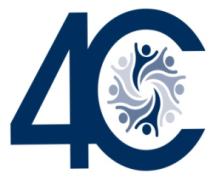 46 expertos de 8 países de habla española y portuguesa  136 competencias comunicacionales

Comunicación con el paciente (diada) 65
Comunicación con la familia del paciente 12
Comunicación intrapersonal (autopercepción) 13
Comunicación Inter-intra profesional 19
Comunicación por diferentes canales 14
Comunicación en situaciones específicas 13

Evaluación y aplicación
Propósitos del taller
Identificar cómo y dónde se enseña la comunicación en nuestras escuelas
Analizar el Consenso Iberoamericano y su aplicación
Proponer formas de aplicación
Organización del taller
Revisar algunas estrategias didácticas y de evaluación de la comunicación en medicina.
Presentación de los participantes.
Analizar las competencias (conductas esperadas) definidas en el CCCC y su aplicación.  (Trabajo en equipos)
Proponer formas de incorporación del CCCC 
           (Trabajo en equipos)
Conclusiones finales
Evaluación del taller.
Consenso Iberoamericano sobre un  Core Curriculum de Competencias Comunicacionales en  Medicina(CCCC)
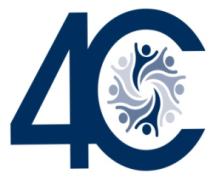 Ruiz Moral Roger: Una propuesta conceptual para orientar el desarrollo de un currículo en habilidades de comunicación médico-paciente. Educ Med.2015;16(1): 74-82 

Consenso experto iberoamericano sobre un core curriculum de competencias (resultados de aprendizaje) comunicacionales (CCCC) para estudiantes de grado en medicina.   En: Roger Ruiz Moral. Comunicación Clínica. Principios y habilidades para la práctica. Editorial Médica Panamericana. España 2015. 373-386 

García de Leonardo et al.  A Latin American, Portuguese and Spanish consensus on a core communication curriculum for undergraduate medical education. BMC Medical Education. (2016) 16:99
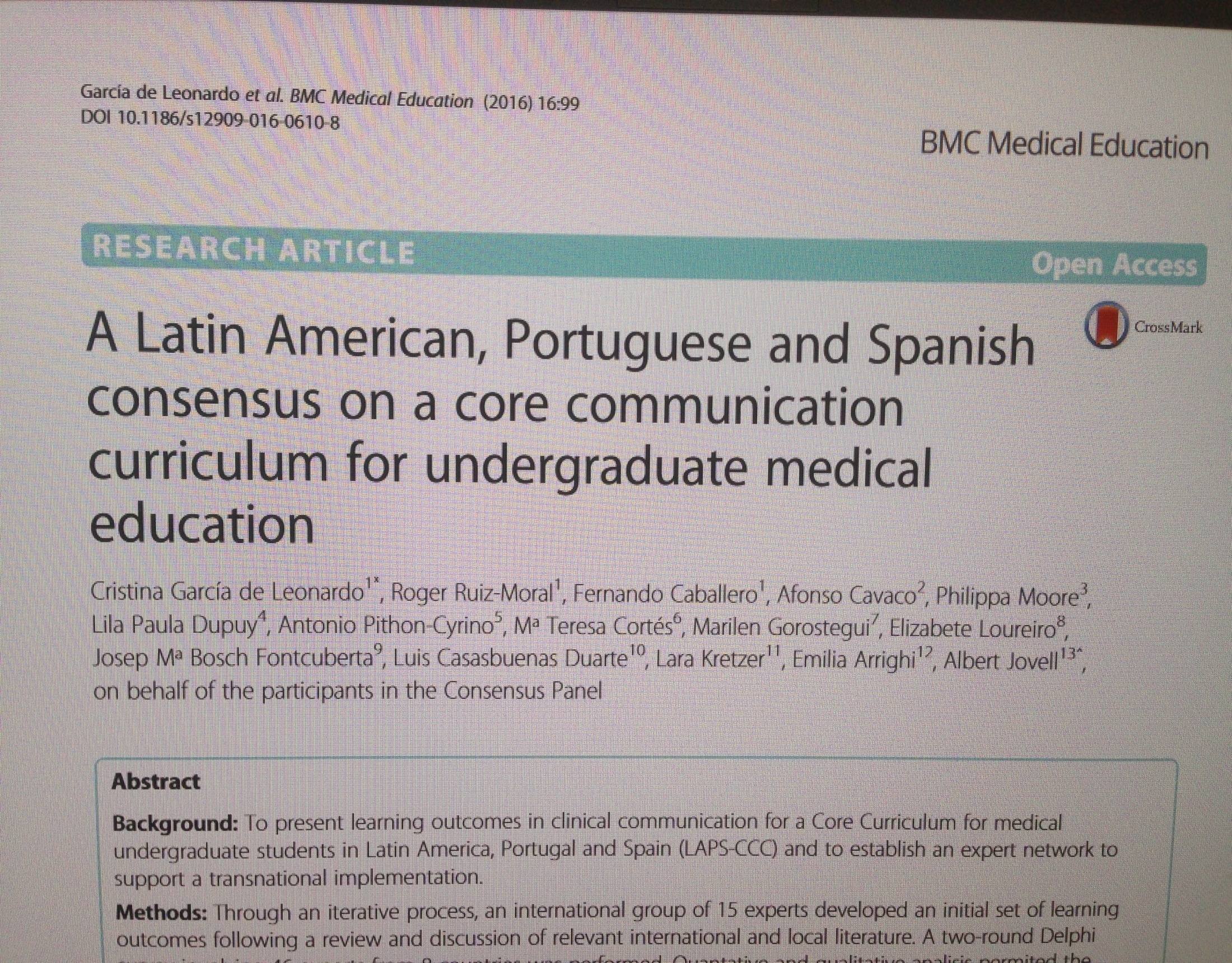 Estrategias  didácticas parala enseñanza de la comunicación intra e interpersonal en la formación médica
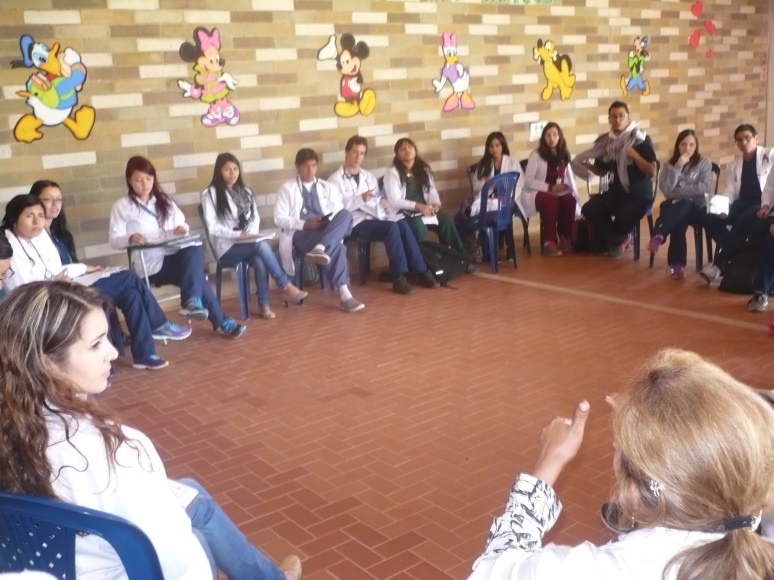 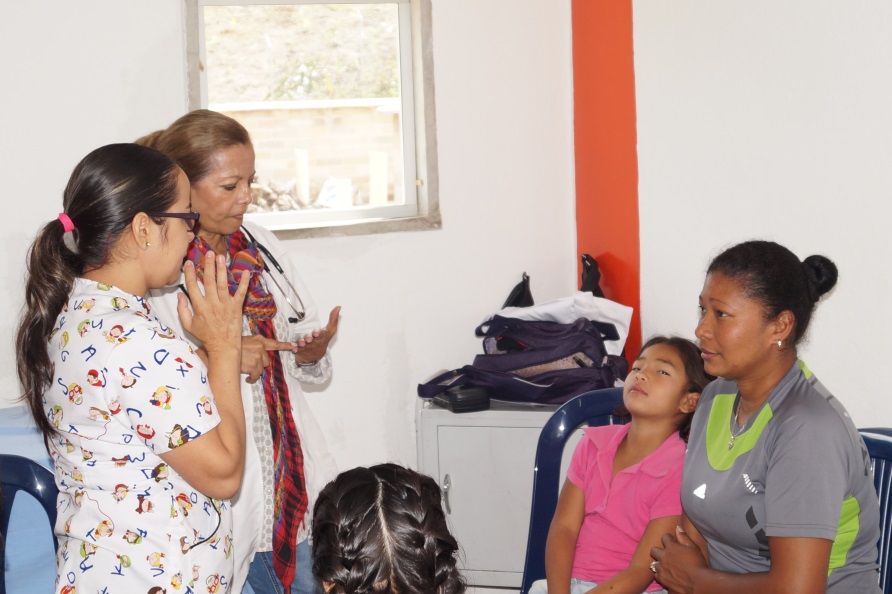 ¿Por qué incluir en los planes de estudio estrategias para la enseñanza, el aprendizaje y la evaluación intencionada de la comunicación clínica?

¿Cuáles estrategias son más efectivas?

¿Cómo evaluar los aprendizajes de las habilidades comunicativas?
¿Por qué incluir en los planes de estudio estrategias para la enseñanza, el aprendizaje y la evaluación intencionada de la comunicación clínica?
Porque se ha demostrado que son efectivas (1,2)
Porque favorecen los procesos 
   de reflexión y retroalimentación 
   en los estudiantes

1.Baile WF, Blatner A. Teaching communication skills: using action methods 
to enhance role-play in problem-based learning. Simul Healthc. 2014;9(4):220-7.
2.Zalihic A, Cerni Obrdalj E. "Fundamental communication skills in medical 
practice" as minor elective subject. Acta Med Acad. 2014;43(1):87-91.
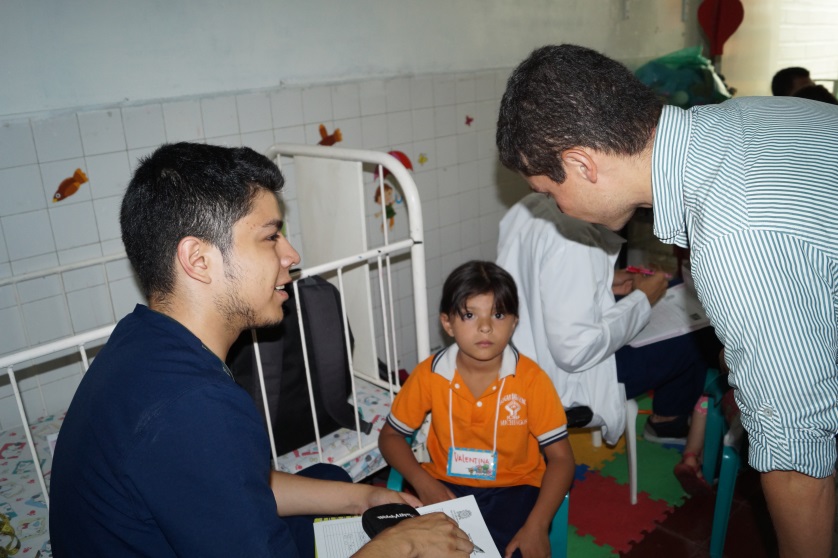 ¿Cuales estrategias han mostrado más efectividad?
Videograbación de entrevistas con pacientes reales o simulados
Observación  directa de consultas y
     rondas 
Ejercicios de role playing
Talleres y discusión de casos 
    en grupos pequeños
Cineforo y discusión de obras literarias


    Henry SG, Holmboe ES, Frankel RM. Evidence-based competencies for improving 
    skills in graduate medical education: a review with suggestions for 
    implementation. Medical teacher. 2013 May 1;35(5):395-403.
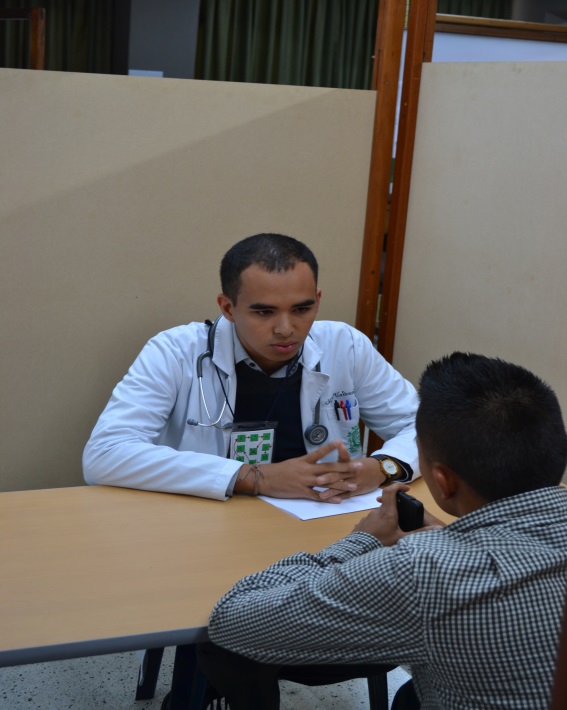 ¿Porqué?
Estimulan la reflexión de habilidades y actitudes
Refuerzan conocimientos
Favorecen el aprendizaje de 
    gestión de emociones
Dan seguridad  y confianza al 
    estudiante
Proveen un contexto de aplicación

        Padilla E, Sarmiento MP, Ramírez JA. Influencia de la comunicación del 
        profesional de la salud en la calidad de la atención a largo plazo. 
        Rev de Cal Asist 2014;29(3):135-42.

        Cófreces Pedro, Deborah OS, D. S. La comunicación en la relación médico-paciente. 
        Análisis de la literatura científica entre 1990 y 2010. Rev Com y Sal. 2014;4:19-34.
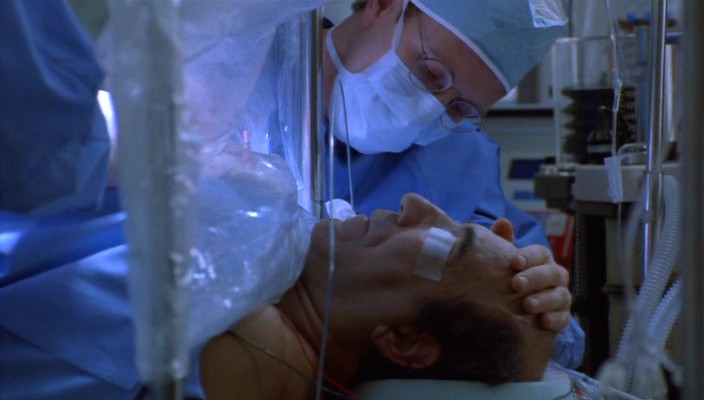 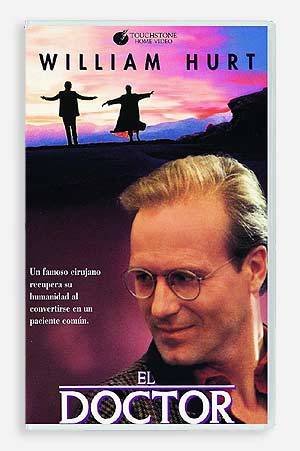 ¿Cómo hacerlo?
Definir los criterios: de llegada(CCCC)  y de proceso, según el nivel de formación
Trabajo en equipo entre los docentes, los estudiantes y administrativos
Planeación, evaluación y ajustes dinámicos
Articulación con otros sectores y áreas del conocimiento 

Anderson HA, Young J, Marrelli D, Black R, Lambreghts K, Twa MD. Training students with patient actors improves communication: a pilot study. Optom Vis Sci. 2014;91(1):121-8.
Blanch-Hartigan D. An effective training to increase accurate recognition of patient emotion cues. Patient Educ Couns. 2012;89(2):274-80.
Brown J. Perspective: clinical communication education in the United Kingdom: some fresh insights. Acad Med. 2012;87(8):1101-4.
“La evaluación dirige el aprendizaje”George Miller
ECOE (Evaluación clínica objetiva estructurada) 
MiniCEX ( Observación estructurada de la práctica clínica)
OSLER(Observación directa de la práctica clínica)
Portafolio
ABP (Aprendizaje 
   basado en problemas)
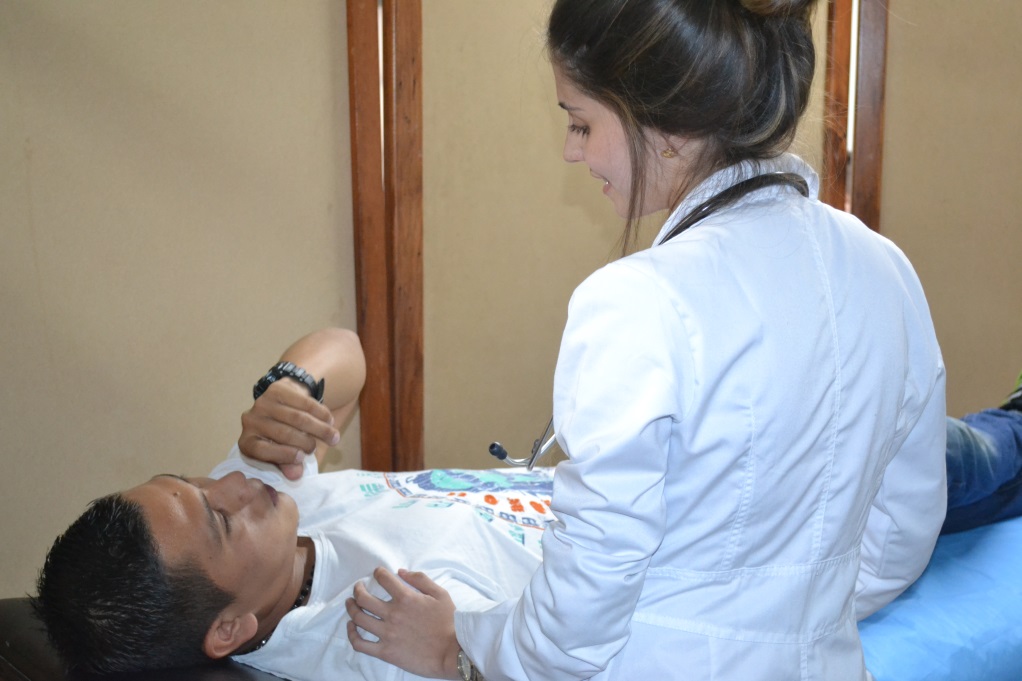 ¿Cuánto o cómo me comunico?
Evaluación formativa vs. sumativa
Las escalas de evaluación de la comunicación clínica favorecen criterios de validez, fiabilidad, reproducibilidad y transparencia
El objetivo que se pretende hace la diferencia

Schirmer, Julie M., et al. "Assessing communication competence: a review of current tools." 
Fam Med 37.3 (2005): 184-192.
Duffy, F. Daniel, et al. "Assessing competence in communication and interpersonal skills: the Kalamazoo II report." Academic Medicine 79.6 (2004): 495-507.
Aspectos clave
La capacitación de los docentes
La transversalidad de las actividades
La integración de áreas y disciplinas: clínicas, quirúrgicas, humanísticas, bioética etc
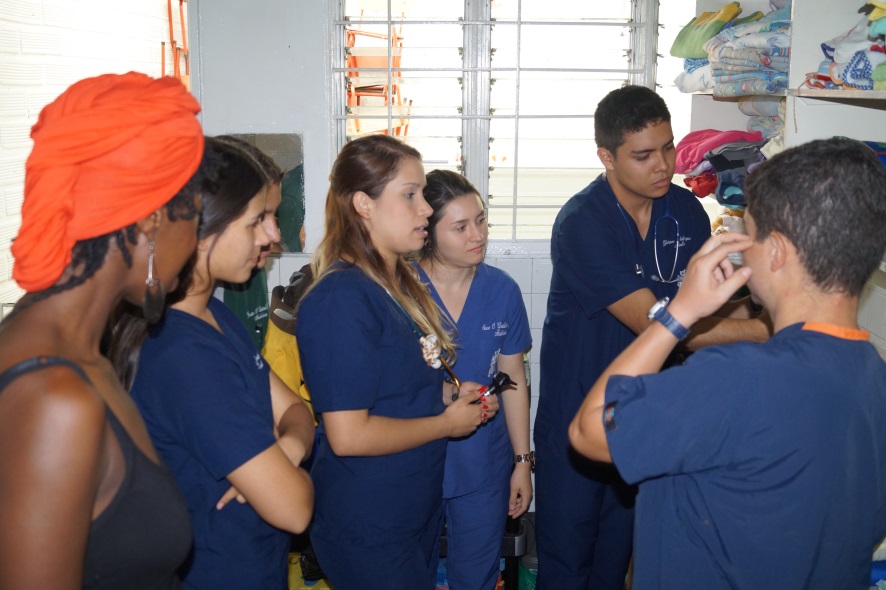 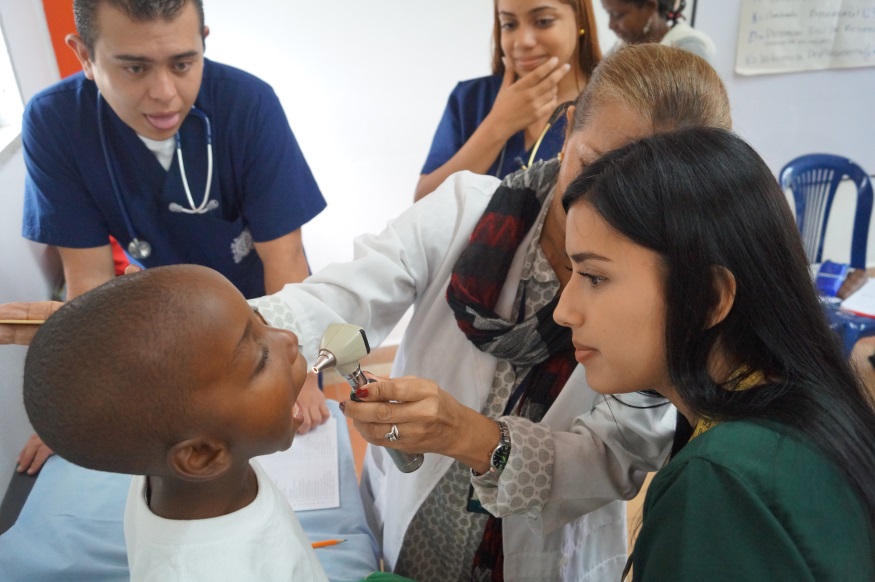 Para seguir reflexionando…
¿Cuál ha sido el impacto de la
 inclusión de la comunicación 
como competencia a desarrollar en los 
estudiantes e medicina?
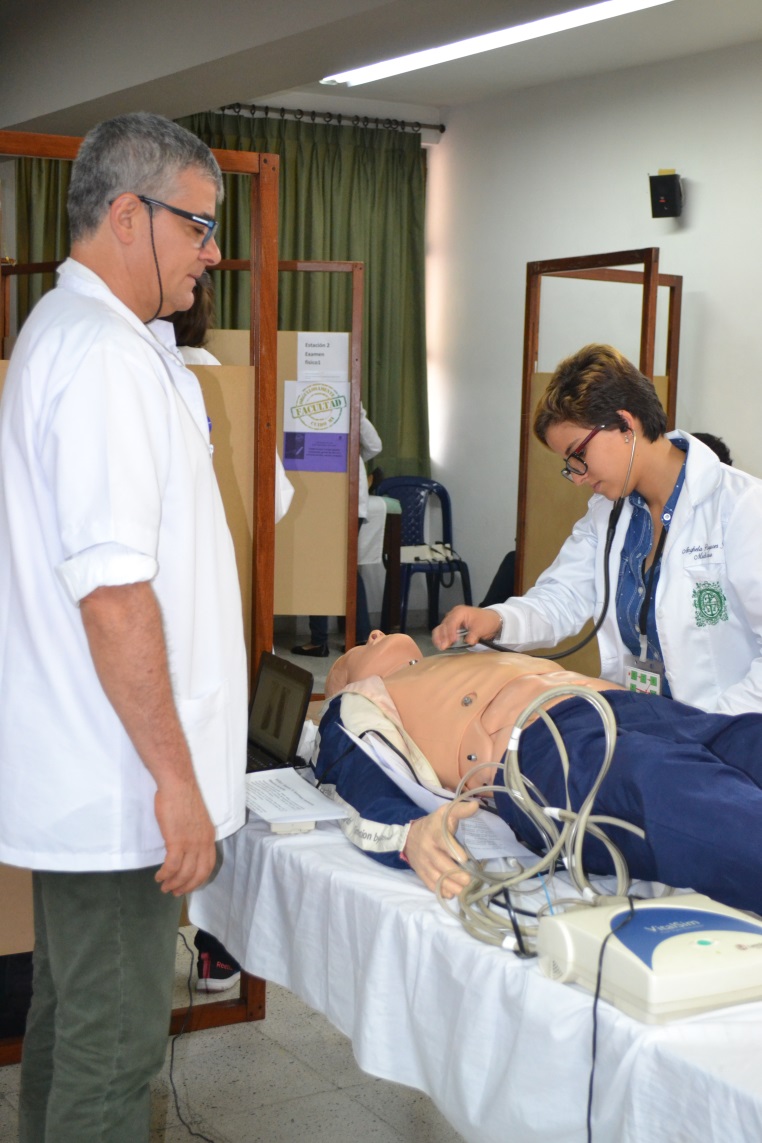 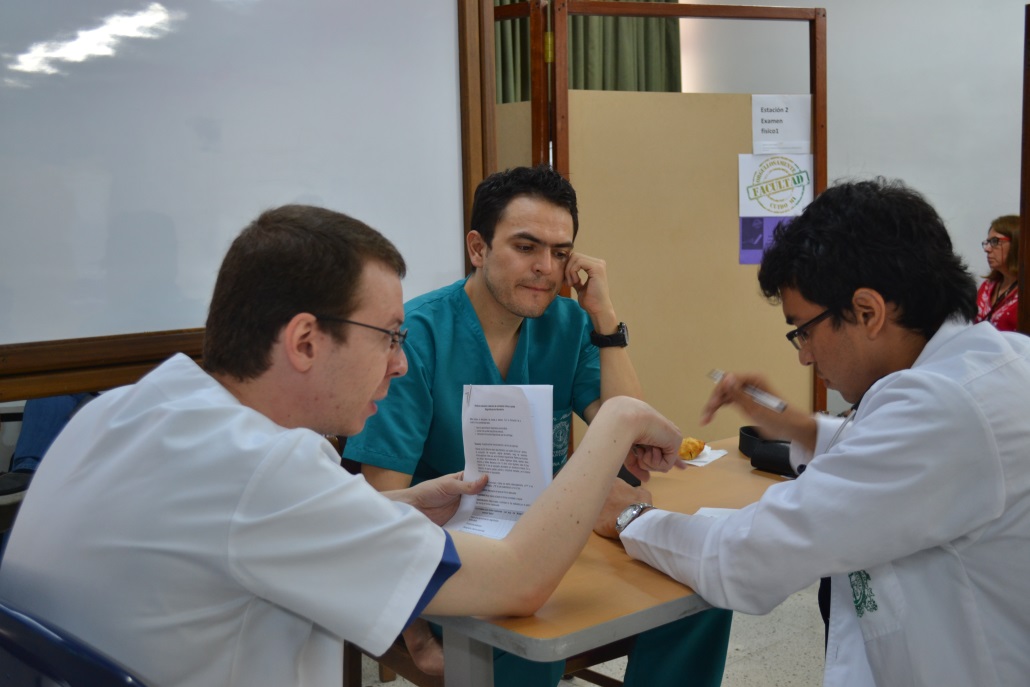 Presentación de los participantes
Nombre
Formación
Institución de procedencia
Actividades que desarrolla
Explicar brevemente porqué se inscribió en este taller y qué espera de él.